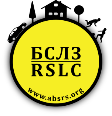 XII Међународна конференција „БЕЗБЈЕДНОСТ САОБРАЋАЈА У ЛОКАЛНОЈ ЗАЈЕДНИЦИ“
XII International conference „ROAD SAFETY IN LOCAL COMMUNITIES“
Јавно предузеће „Путеви Републике Српске“ као кључни фактор безбједности саобраћаја
Public company „Republic of Srpska Roads“ as a key factor of road safety
Милан Дакић, Ј.П. „Путеви РС“, вд Директор
Саша Јаснић, Ј.П. „Путеви РС“, руководилац Одјељења за безбједност саобраћаја
26 - 27. октобар, 2023. године, Бања Лука
ПУТЕВИ У НАДЛЕЖНОСТИ
Магистрални путеви првог реда (МI) у дужини од 1.592,58 км;
Магистрални путеви другог реда (МII) у дужини од 335,41 км;
Регионални путеви првог реда (RI) у дужини од 1.244,05 км;
Регионални путеви другог реда (RII) у дужини од 912,96 км;
Укупна дужина 4.095 км.
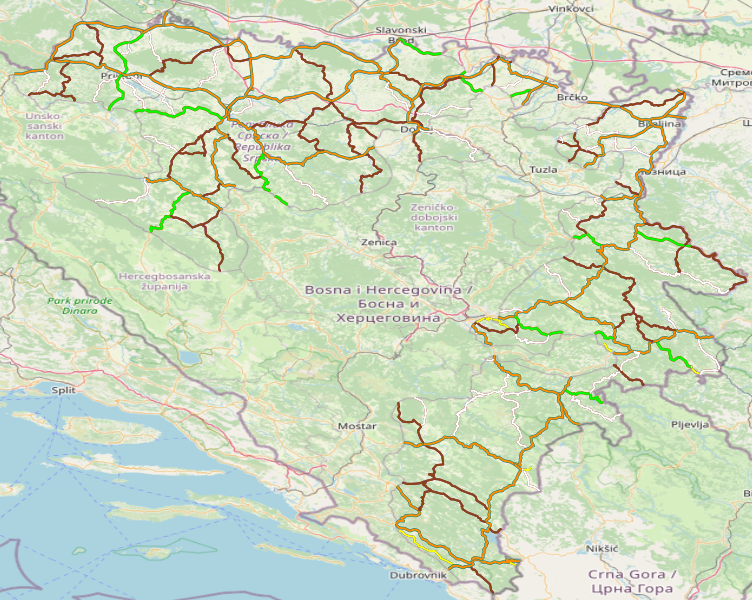 26 - 27. октобар, 2023. године, Бања Лука
САДРЖАЈ РАДА
СТРАТЕШКИ ДОКУМЕНТИ
ПРОЦЕДУРЕ УНАПРИЈЕЂЕЊА БЕЗБЈЕДНОСТИ САОБРАЋАЈА:
РЕВИЗИЈА БЕЗБЈЕДНОСТИ САОБРАЋАЈА
ПРОВЈЕРА БЕЗБЈЕДНОСТИ САОБРАЋАЈА
УПРАВЉАЊЕ ОПАСНИМ МЈЕСТИМА
САОБРАЋАЈНА СИГНАЛИЗАЦИЈА И ОПРЕМА ПУТА
ИНТЕЛИГЕНТНИ ТРАНСПОРТНИ СИСТЕМИ
26 - 27. октобар, 2023. године, Бања Лука
СТРАТЕШКИ ДОКУМЕНТИ
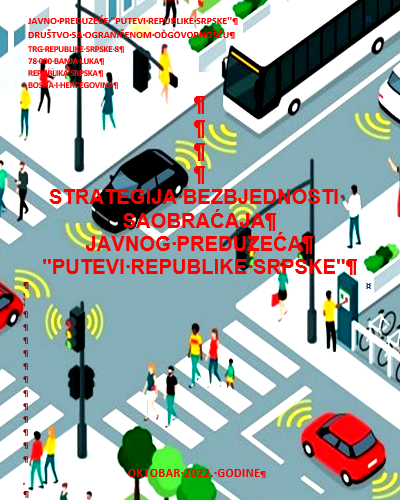 Стратегија безбједности саобраћаја на путевима у надлежности ЈП „Путеви РС“
Програм безбједности саобраћаја на путевима у надлежности ЈП „Путеви РС“
Акциони план безбједности саобраћаја на путевима у надлежности ЈП „Путеви РС“
26 - 27. октобар, 2023. године, Бања Лука
ПРОЦЕДУРЕ УНАПРИЈЕЂЕЊА БЕЗБЈЕДНОСТИ САОБРАЋАЈА
Закон о безбједности саобраћаја
на путевима Републике Српске
Директива 2008/96/EC
7.
 (NSM)
5.
(BSM)
6. (IDS)
3.
(iRAP)
4.
(RSI)
1.
(RIA)
2.
 RSA)
Превентивне мjере
Санационе мjере
Нови пројекти
Постојећи путеви
26 - 27. октобар, 2023. године, Бања Лука
РЕВИЗИЈА БЕЗБЈЕДНОСТИ САОБРАЋАЈА
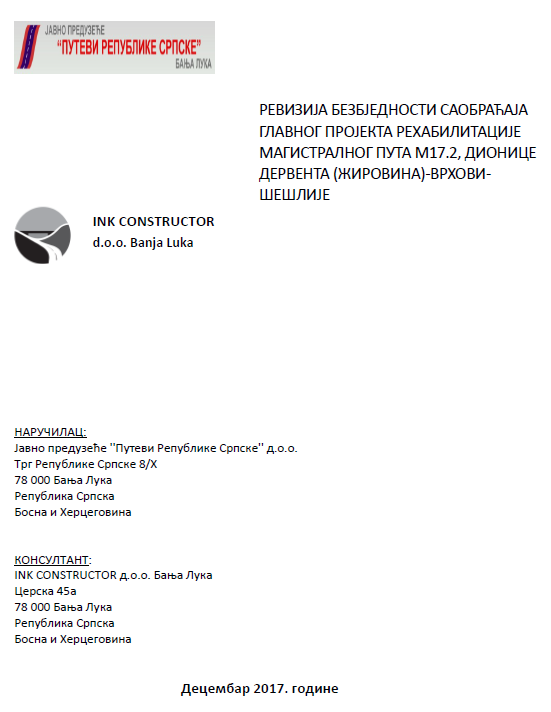 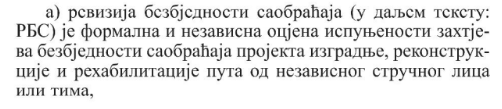 26 - 27. октобар, 2023. године, Бања Лука
ПРОВЈЕРА БЕЗБЈЕДНОСТИ САОБРАЋАЈА
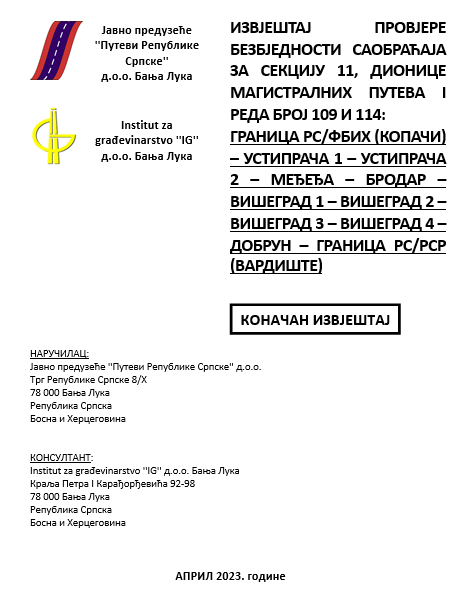 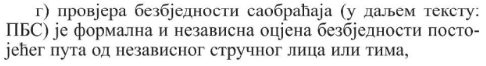 26 - 27. октобар, 2023. године, Бања Лука
УПРАВЉАЊЕ ОПАСНИМ МЈЕСТИМА
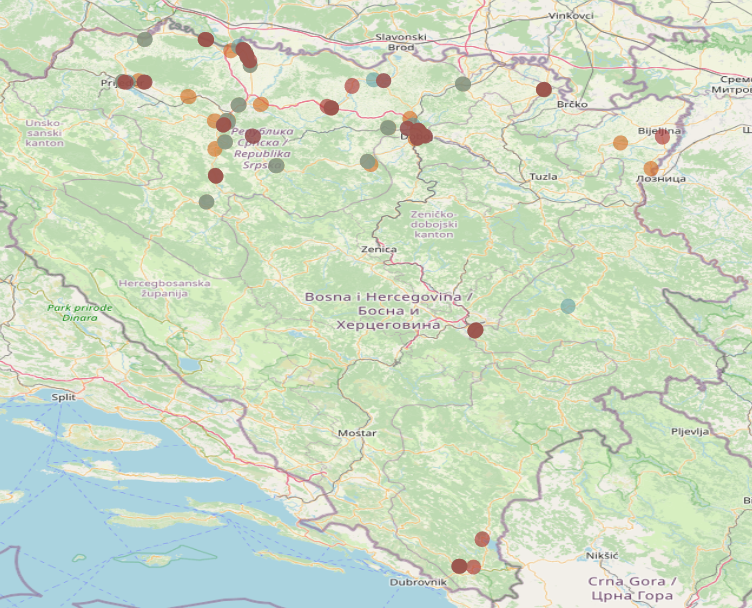 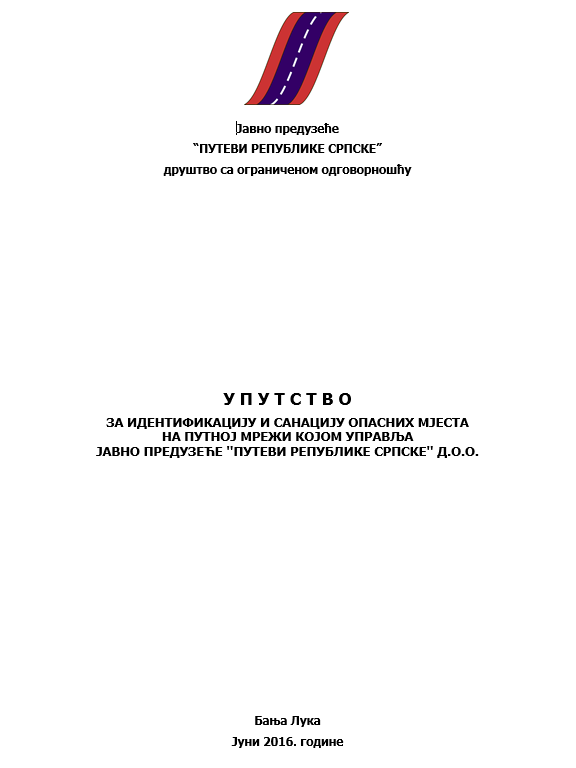 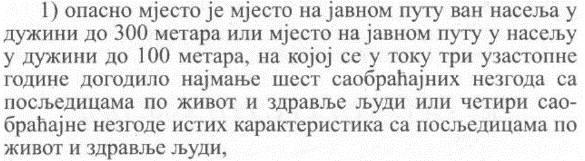 26 - 27. октобар, 2023. године, Бања Лука
САОБРАЋАЈНА СИГНАЛИЗАЦИЈА И ОПРЕМА ПУТА
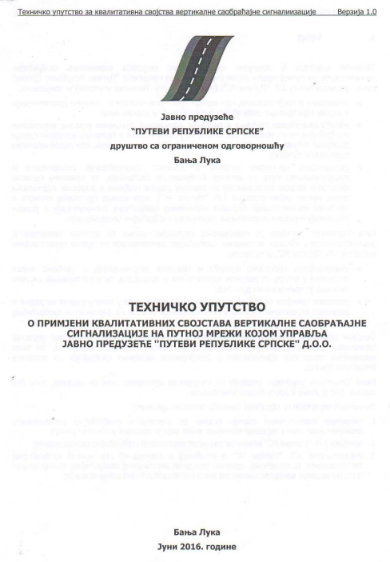 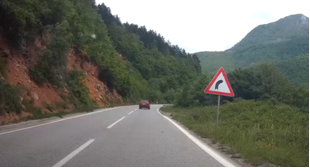 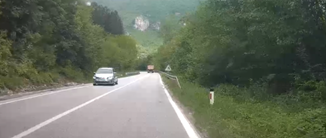 26 - 27. октобар, 2023. године, Бања Лука
ИНТЕЛИГЕНТНИ ТРАНСПОРТНИ СИСТЕМИ
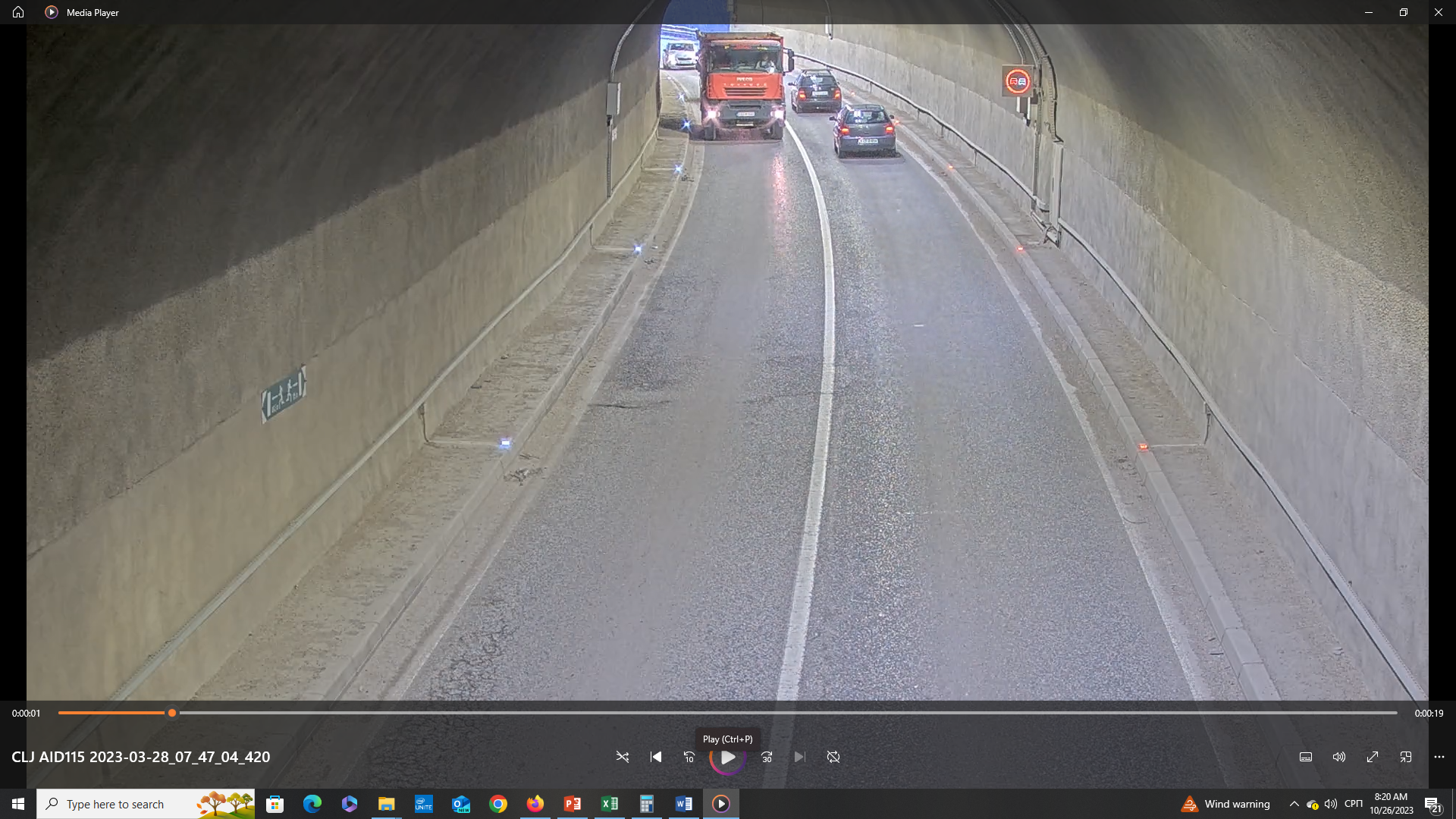 26 - 27. октобар, 2023. године, Бања Лука
РЕЗУЛТАТ (1)
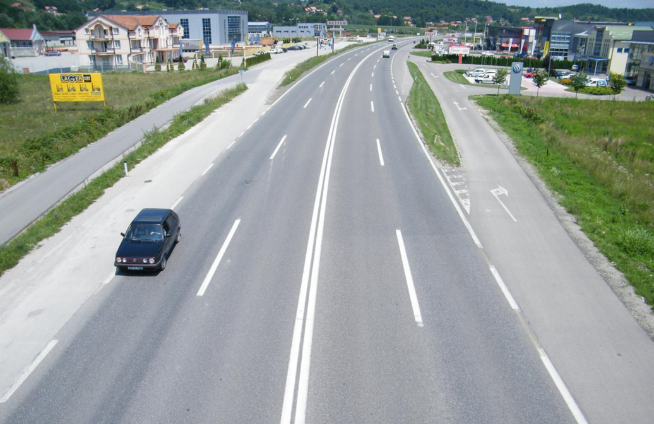 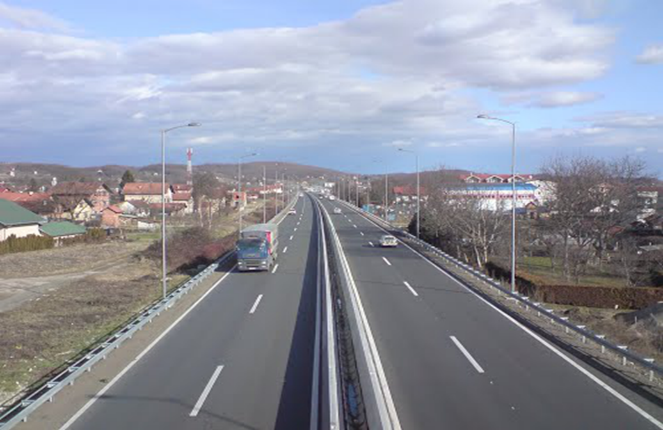 26 - 27. октобар, 2023. године, Бања Лука
РЕЗУЛТАТ (2)
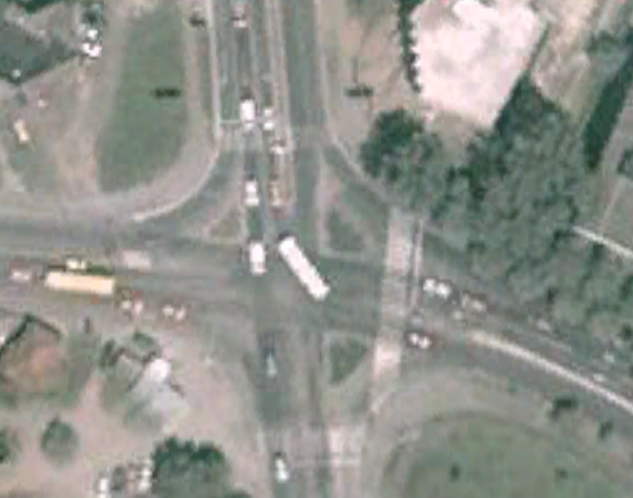 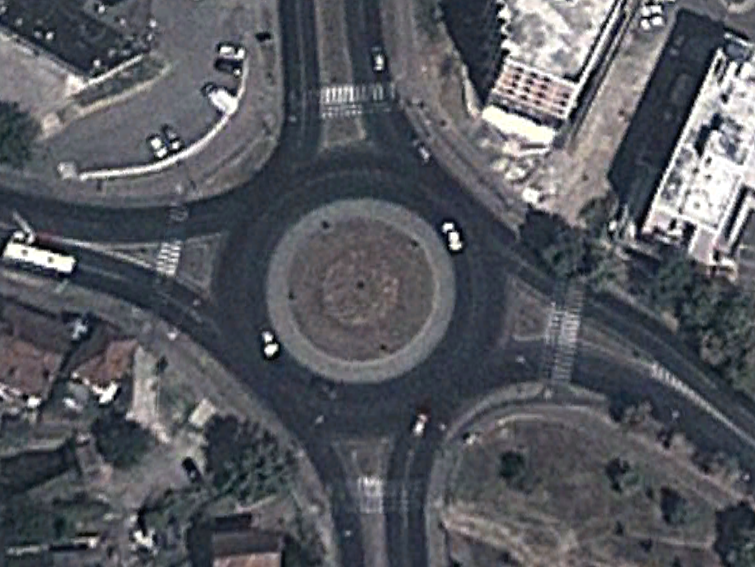 26 - 27. октобар, 2023. године, Бања Лука
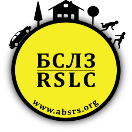 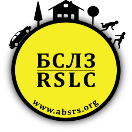 XII Међународна конференција 
„БЕЗБЈЕДНОСТ САОБРАЋАЈА У ЛОКАЛНОЈ ЗАЈЕДНИЦИ“
XII International conference
„ROAD SAFETY IN LOCAL COMMUNITIES“
ХВАЛА НА ПАЖЊИ!
26 - 27. октобар, 2023. године, Бања Лука